PRAPTIČ
PREHODNA OBLIKA MED PLAZILCI IN PTIČI
PRAPTIČ
FOSILNI RAZPON:
Pozna jura














Model Archaeopteryx lithographica,
razstavljen v Muzeju univerze v Oxfordu
Znanstvena razvrstitev:

Kraljestvo:   Animalia (živali)

Deblo:    Chordata (strunarji)

Razred:   Aves (ptiči)

Red:    Archaeopterygiformes

Družina:   Archaeopterygidae

Rod:    Archaeopteryx

Vrsta:   A. lithographica
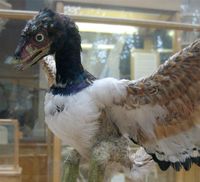 OPIS IN NAJDBE PRAPTIČA
Práptìč ali arheópteriks (znanstveno ime Archaeopteryx lithographica) je splošno priznan kot najstarejši znan ptič. Sedem primerkov Archaeopteryxa so našli v slojih apnenčaste prsti litografskega skrilavca v bližini Eichstätta in Solnhofna na Bavarskem v južni Nemčiji.
Praptič izhaja iz dinozavra teropoda in predstavlja prehodno obliko med plazilci in ptiči. Imel je krila in je bil pokrit s perjem. Živel je pred približno 145 milijoni let v srednjem obdobju (jura) srednjega zemeljskega veka (mezozoik). Ni natančno znano ali je lahko v resnici letel ali pa je samo poskakoval okoli in jadral z dreves.
PODROBNEJŠI OPIS PRAPTIČA
Okamnina je ohranila poleg okostja tudi odtis perja, ki nakazuje pripadnost ptičem. Znaki plazilca v okamnini so čeljusti z zobmi v alveolah, pri okoli pol metra dolgi živali 30 cm dolg rep z 20 do 21 vretenci. Prsnica je še slabo razvita, nartnice in dlančnice še niso zrasle. Na perutnici so trije prosti prsti s kremplji za oprijemanje. Praptič je edini znani predstavnik podrazreda Sauriurae oziroma Archaeornithes. V drug podrazred Odonthognathae prištevamo dve vrsti krednih praptičev.